大阪府ESCO事業の導入事例㉜
（1/3）
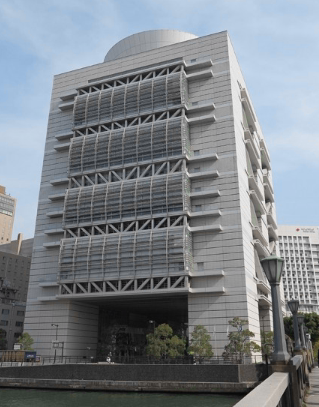 大阪府ESCO事業の導入事例㉜


【契約に基づくESCＯ事業の経費と利益配分】
（2/3）
（単位：千円／年）
他、行政財産使用料　2,393千円／年が加算される
（１０％税込）
光熱水費
削減額

【75,548】
府の利益

【9,713】
光熱水費

【 245,105 】
ESCO
サービス料
【65,835】
光熱水費

【 169,557 】
ESCO実施前
ESCOサービス期間（15年間）
大阪府ESCO事業の導入事例㉜


【主な省エネルギー改修内容】
（3/3）
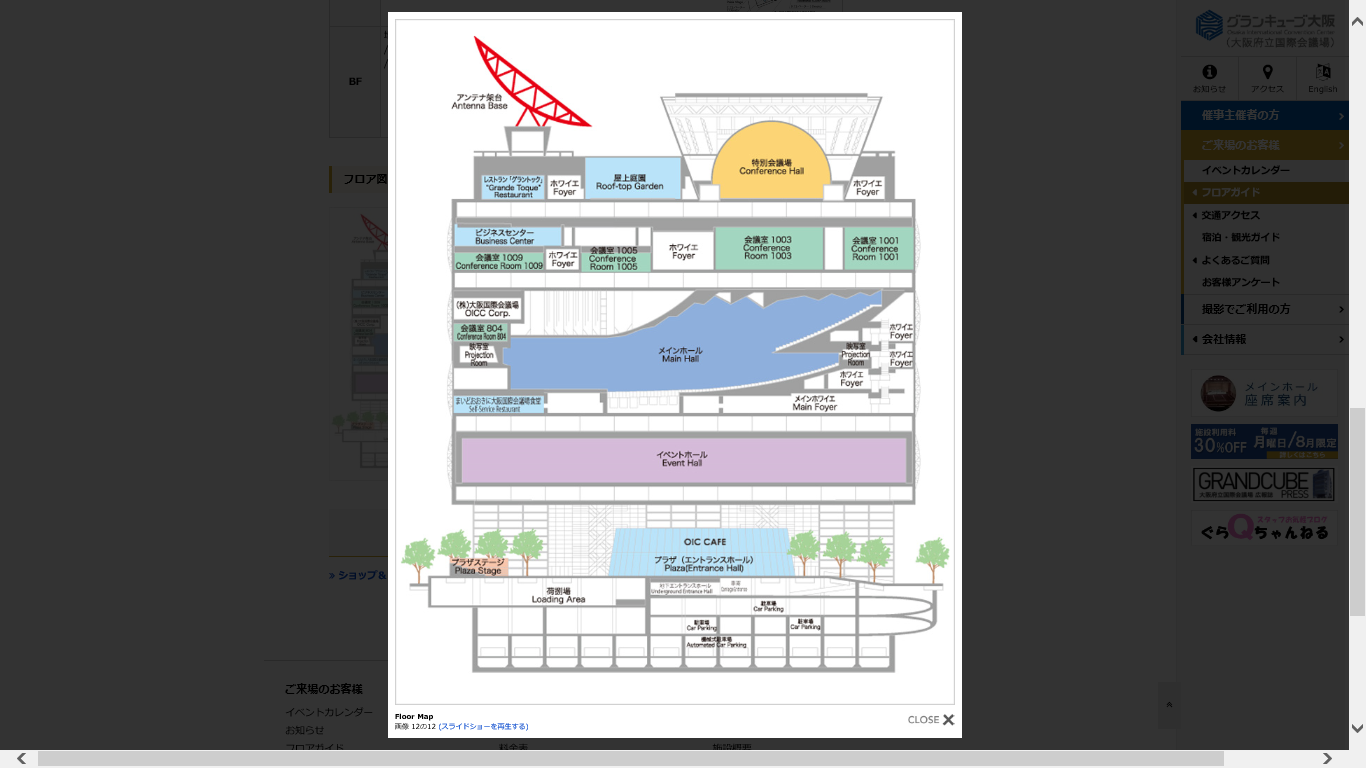 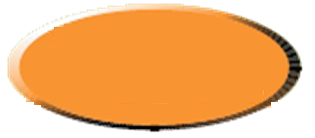 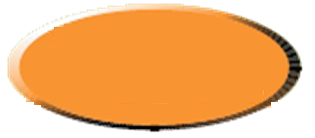 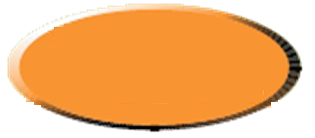 省エネ率
10.0 ％
省エネ率
7.7 ％
省エネ率
16.0 ％
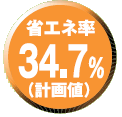 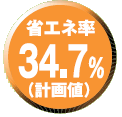 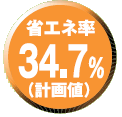 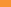 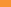 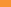 省エネ率
33.7％
（計画値）
CO2削減率
34.4％
（計画値）
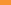 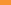 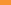 CO2削減率
42.7％
（計画値）
省エネ量
1209.1kl
（原油換算）
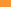 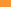 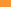 照明設備のLED化
空調機VAV・CO2制御 等
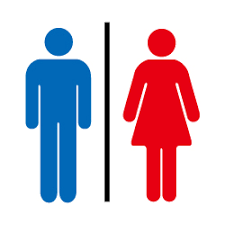 節水器具の取付
熱源システムの更新
（ターボ冷凍機・スクリューヒートポンプチラー）